Notes#3 Complete Curve Sketching
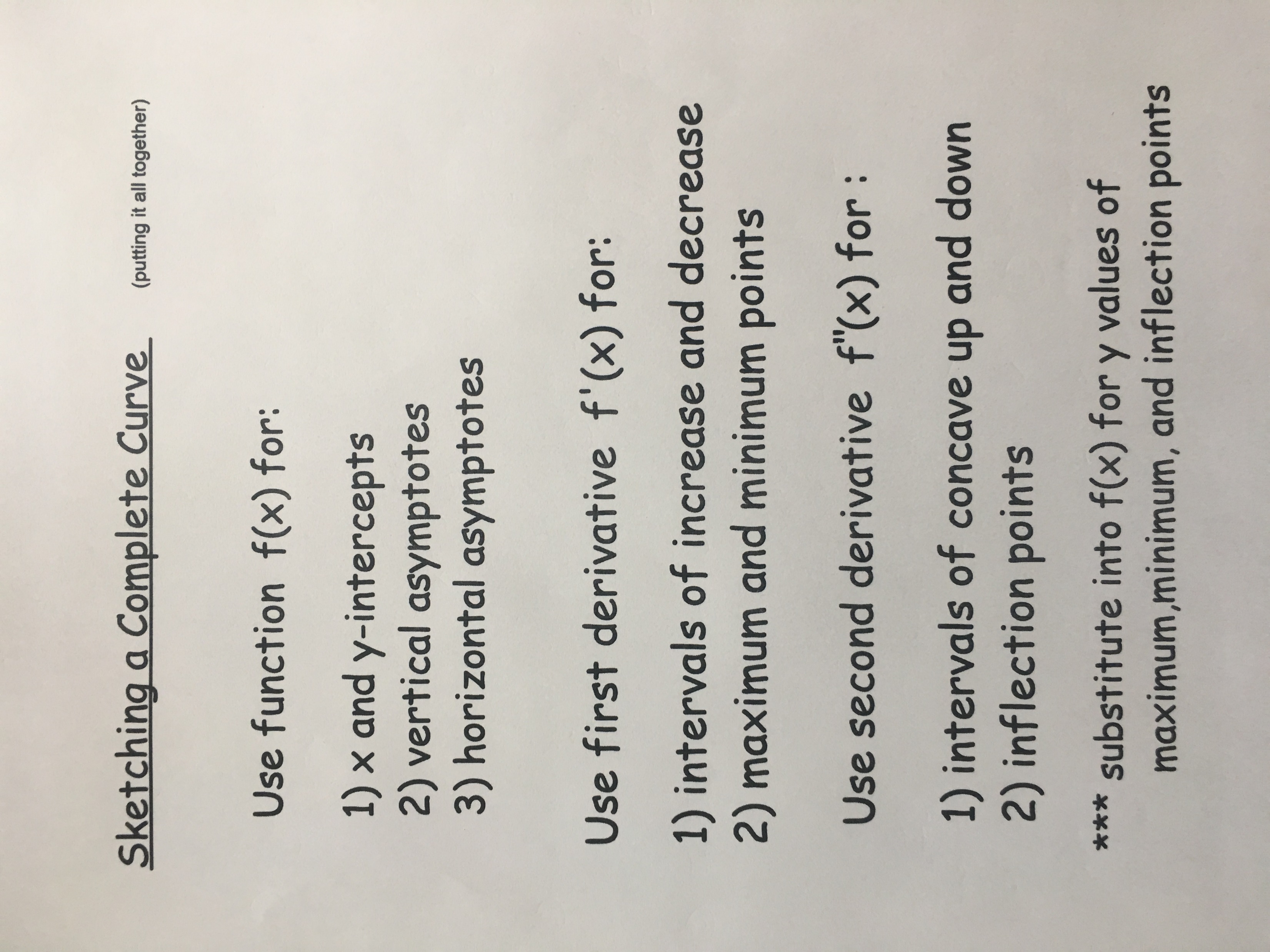 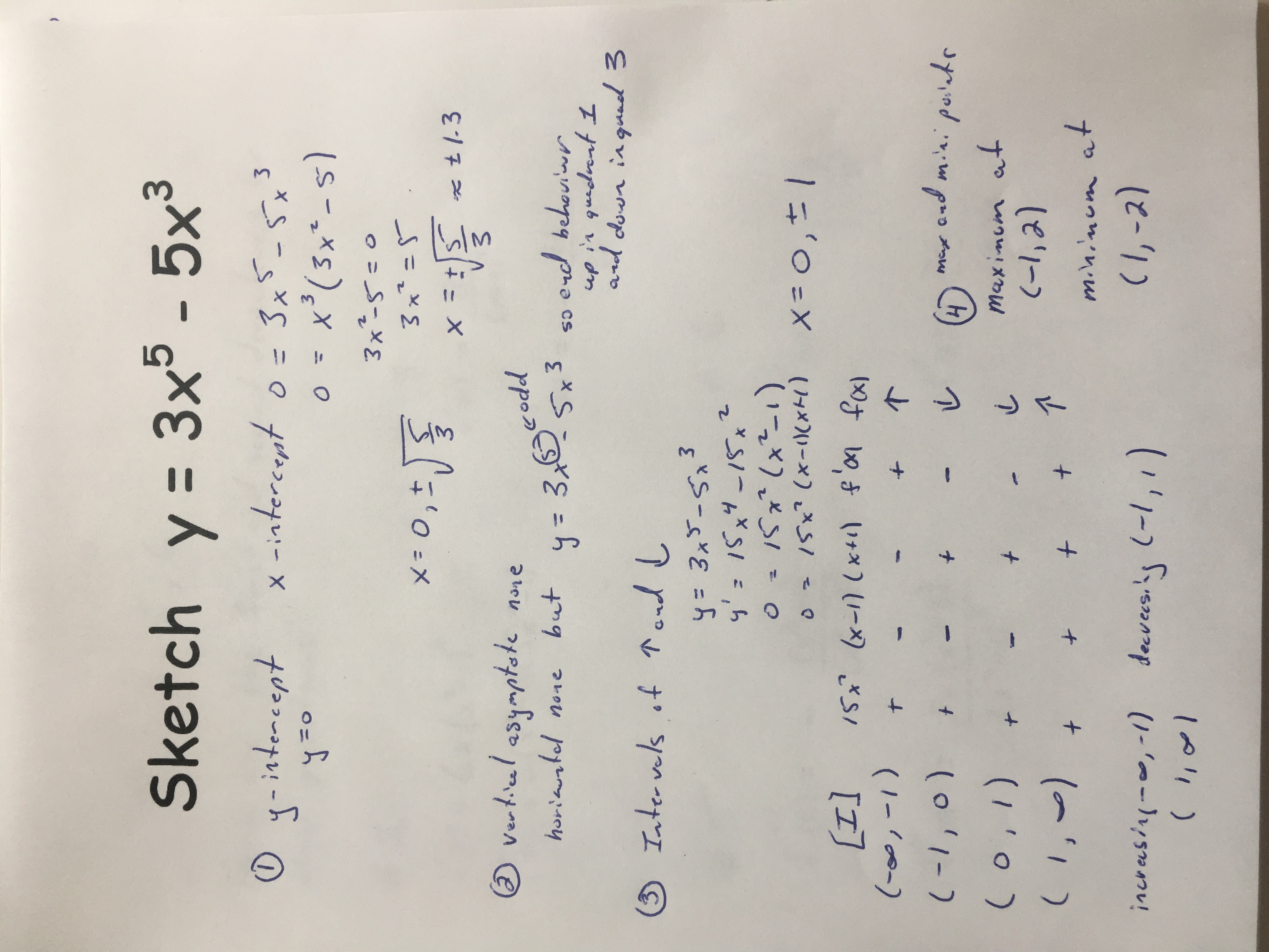 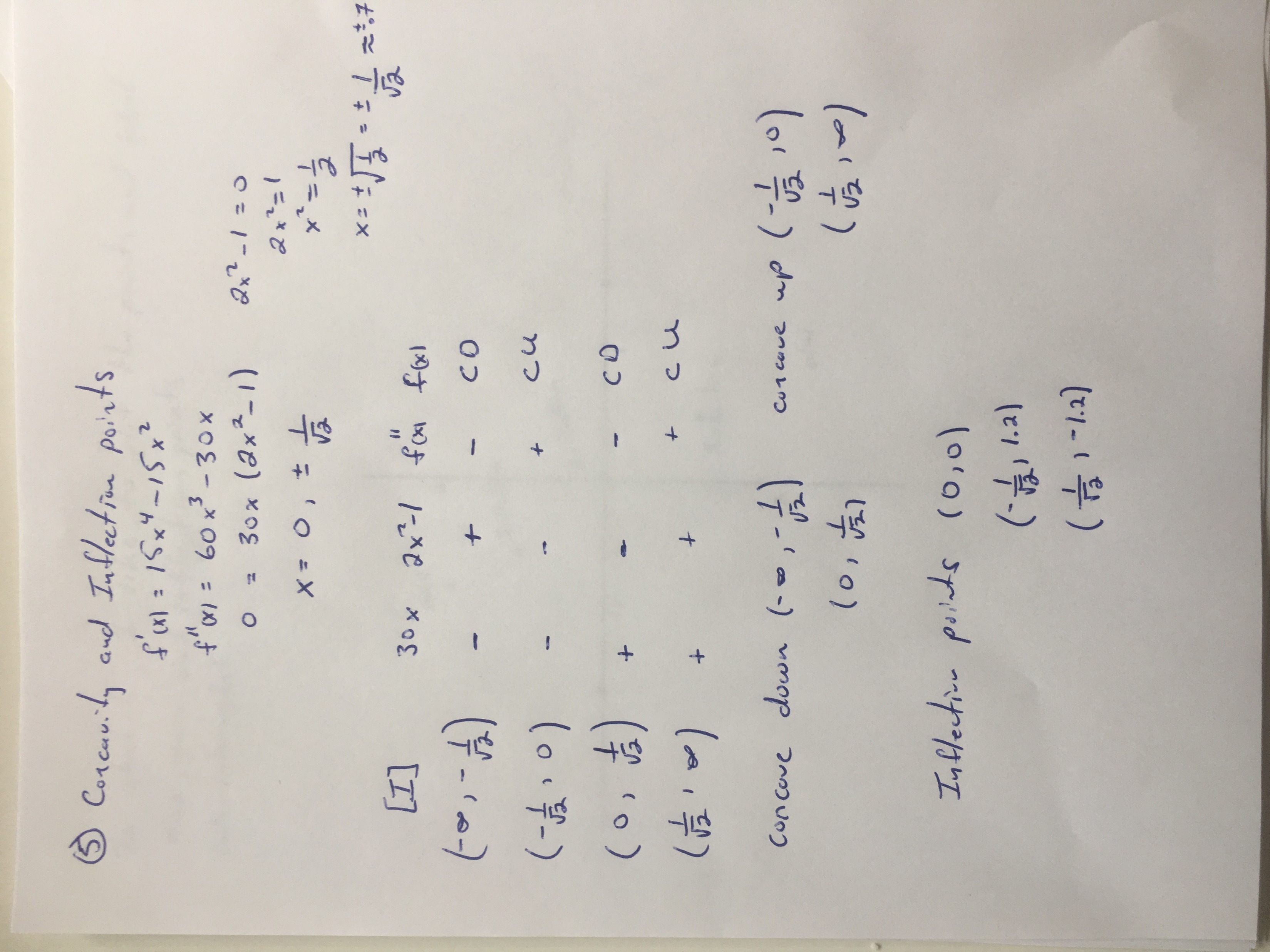 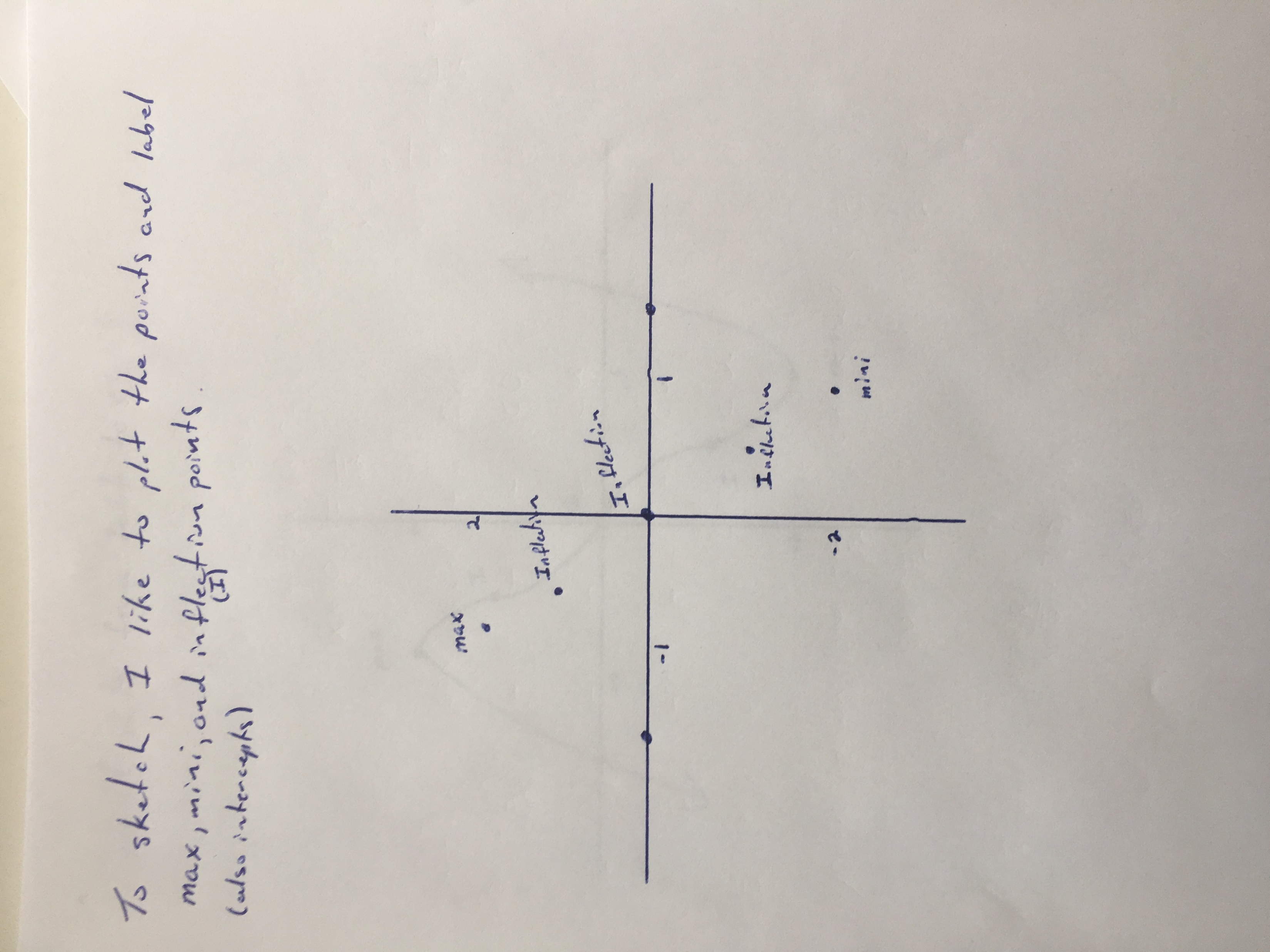 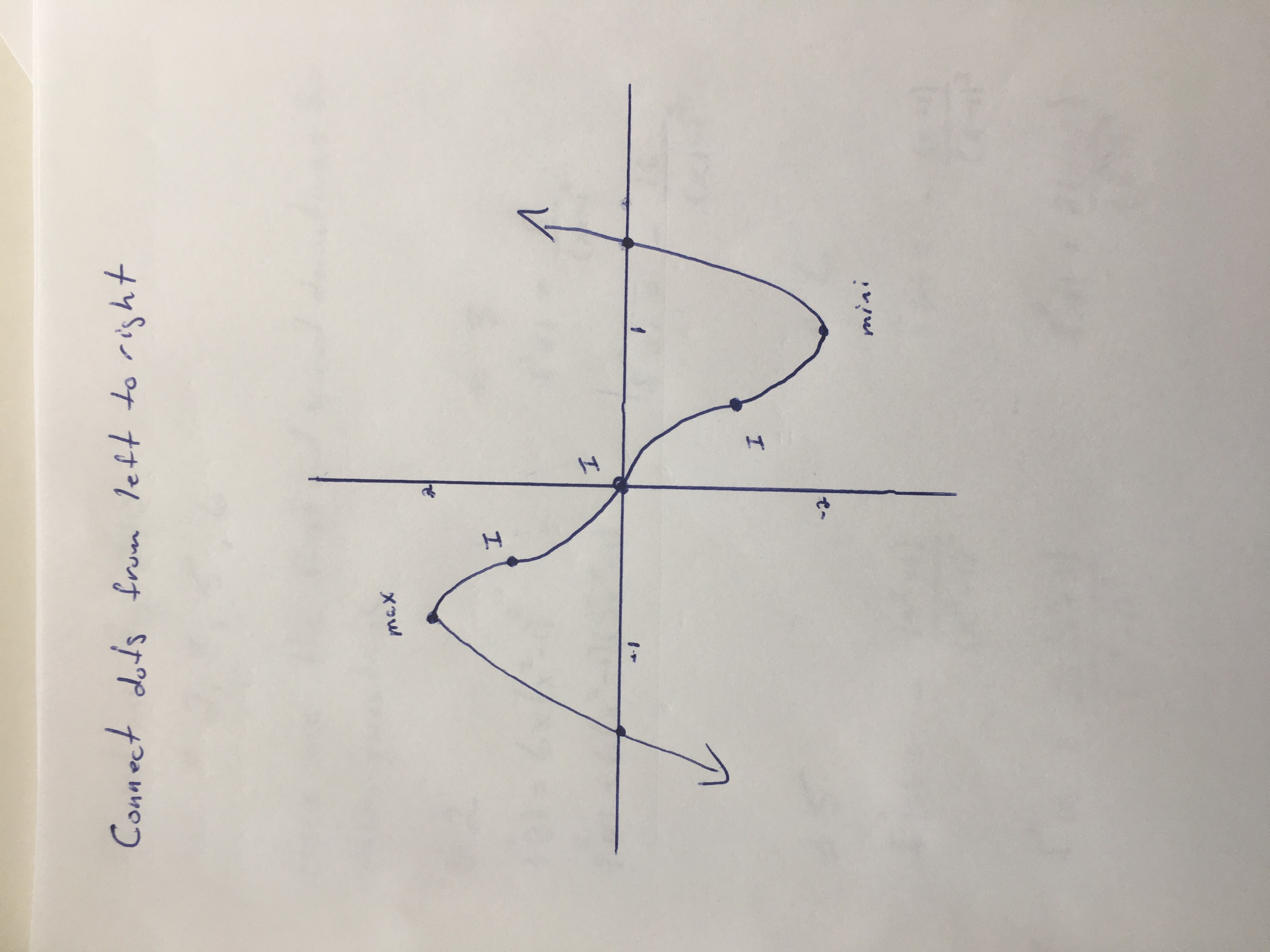 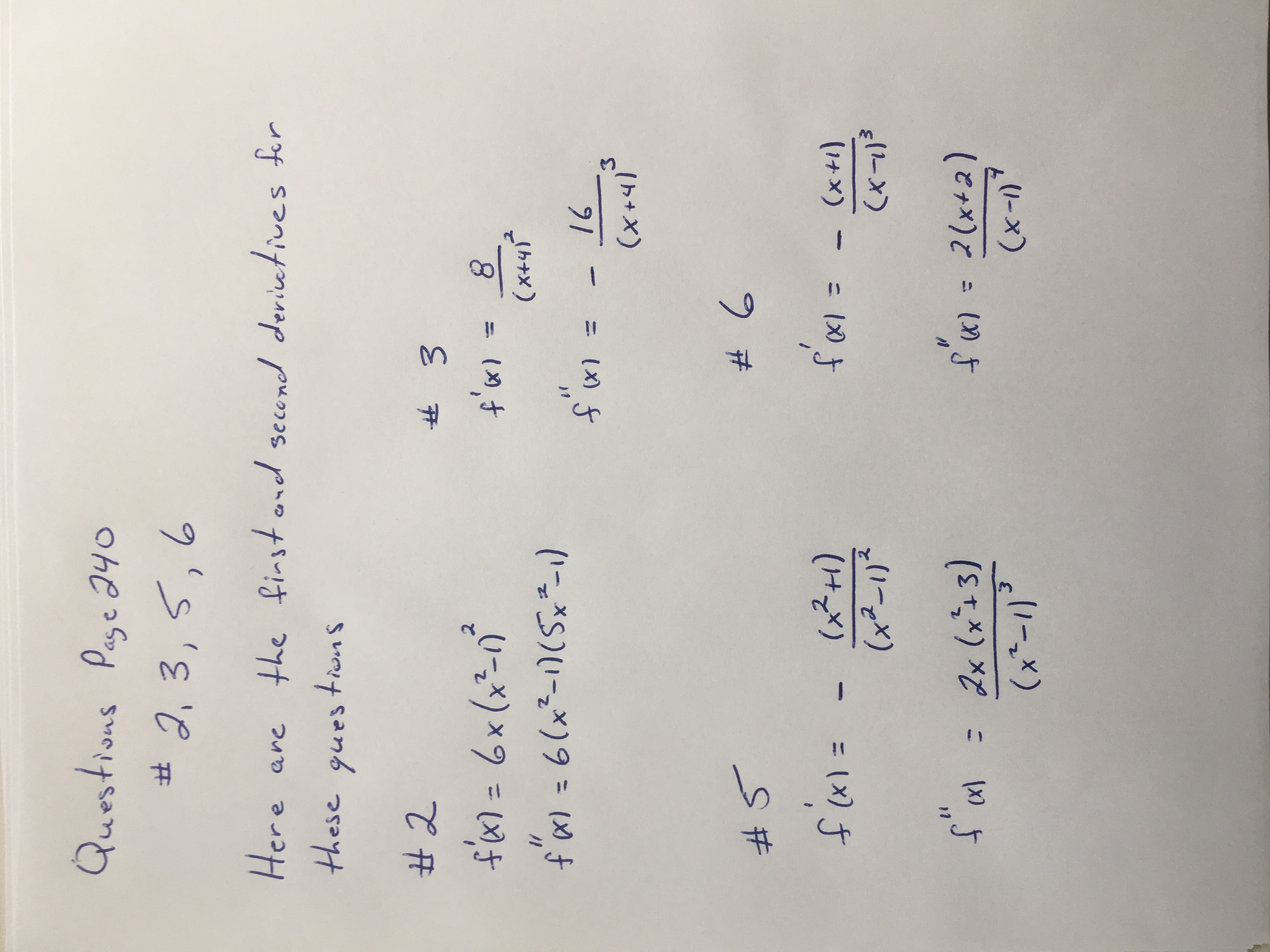 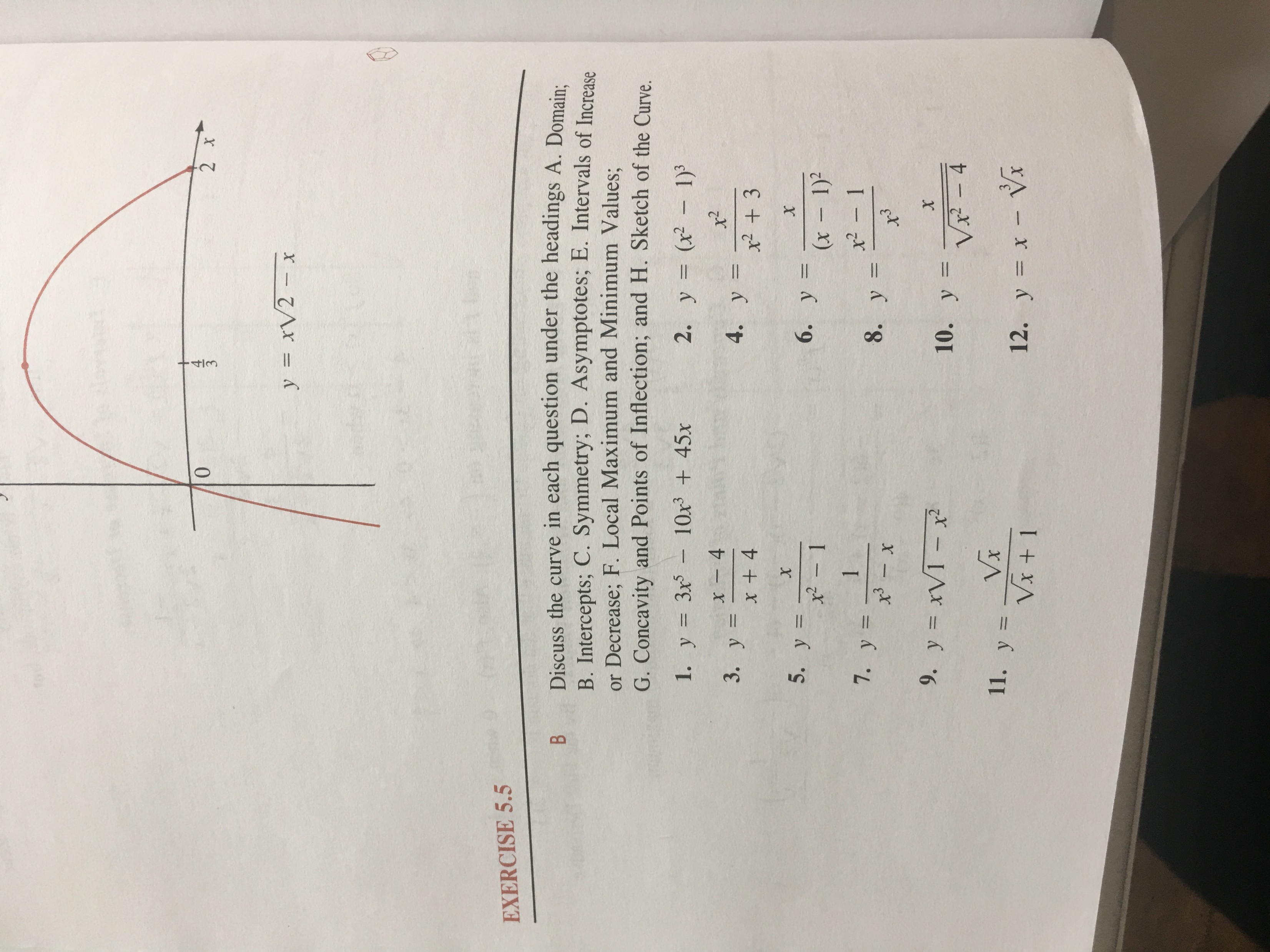 Omit c Symmetry
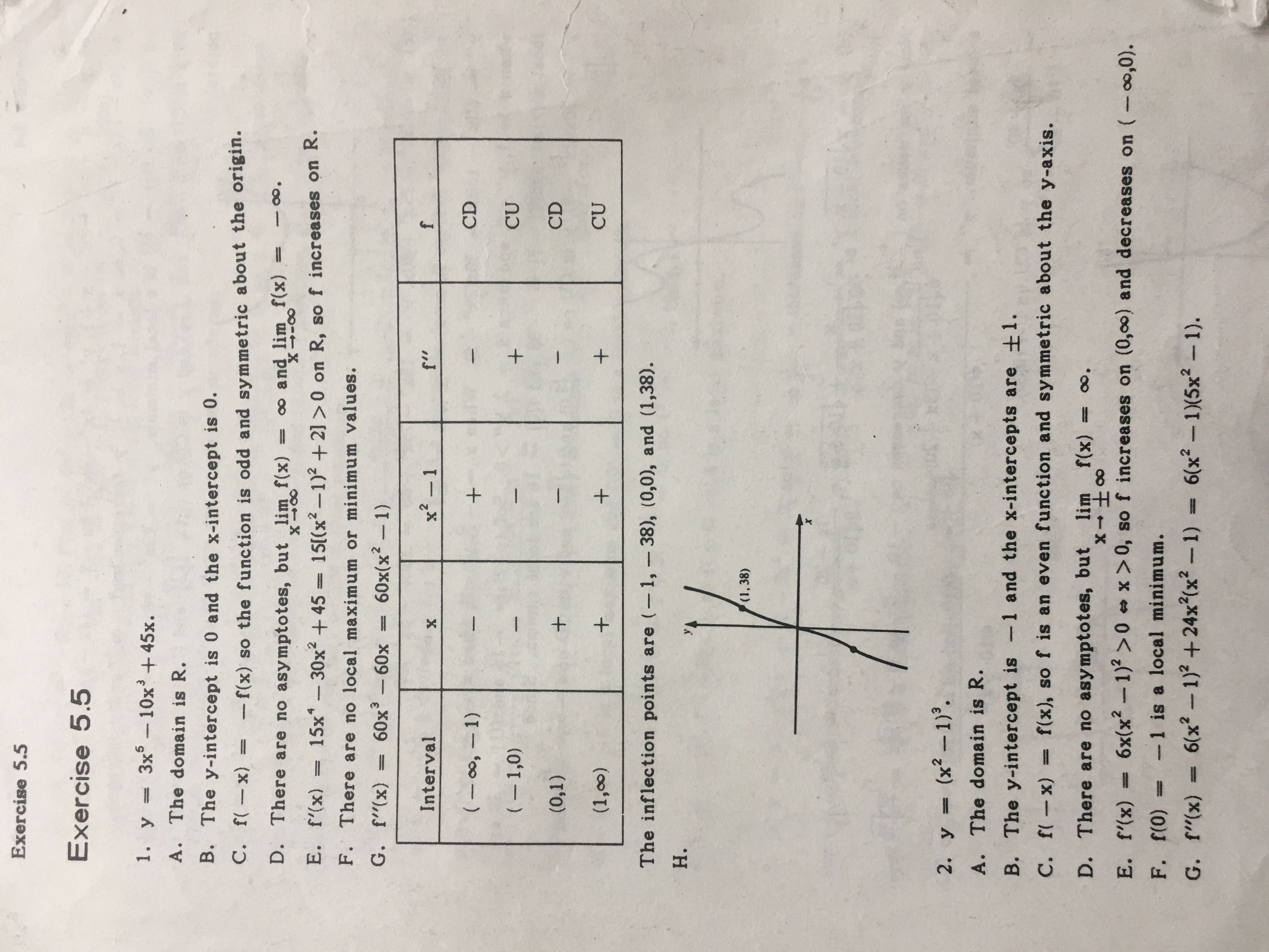 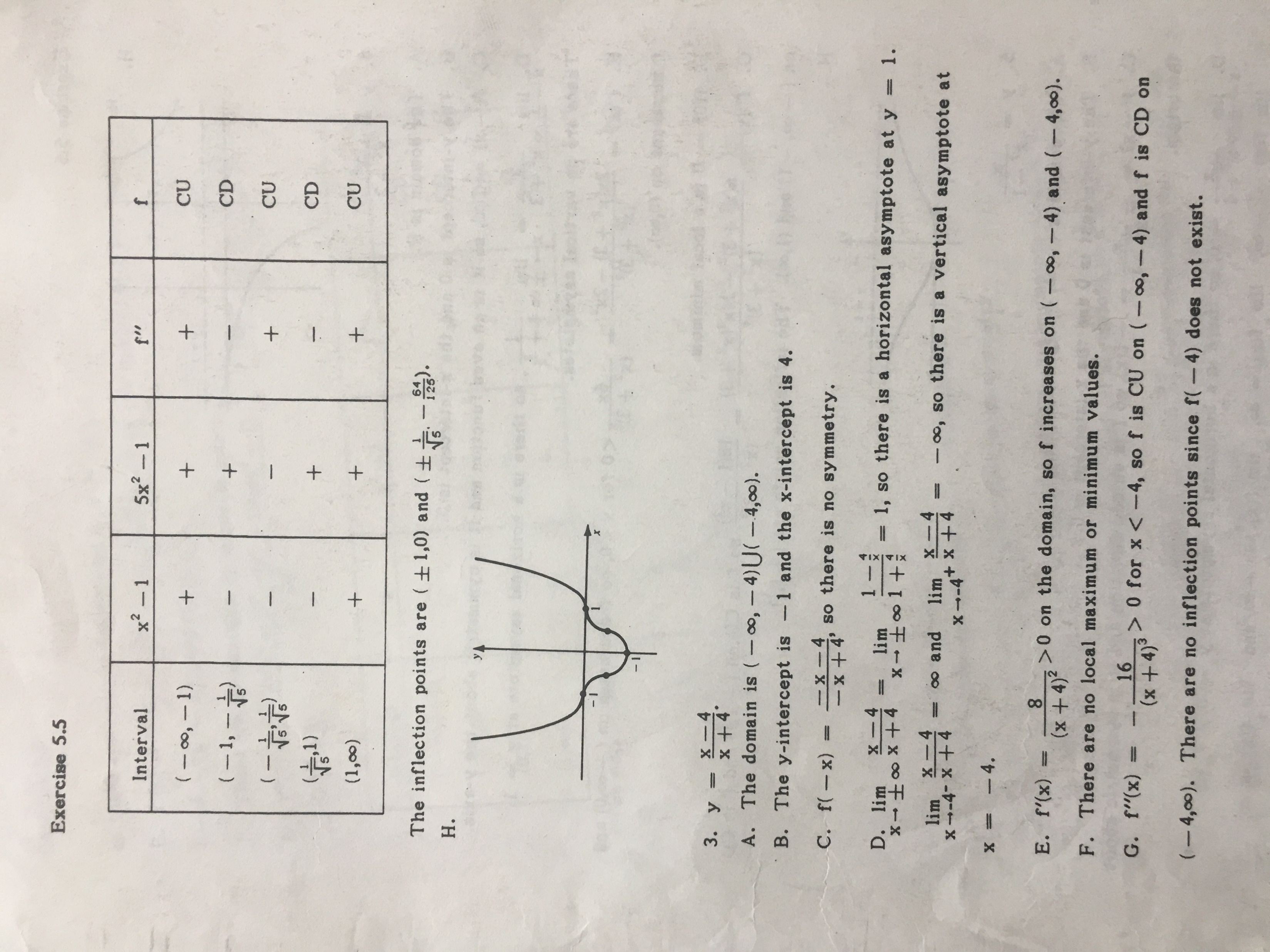 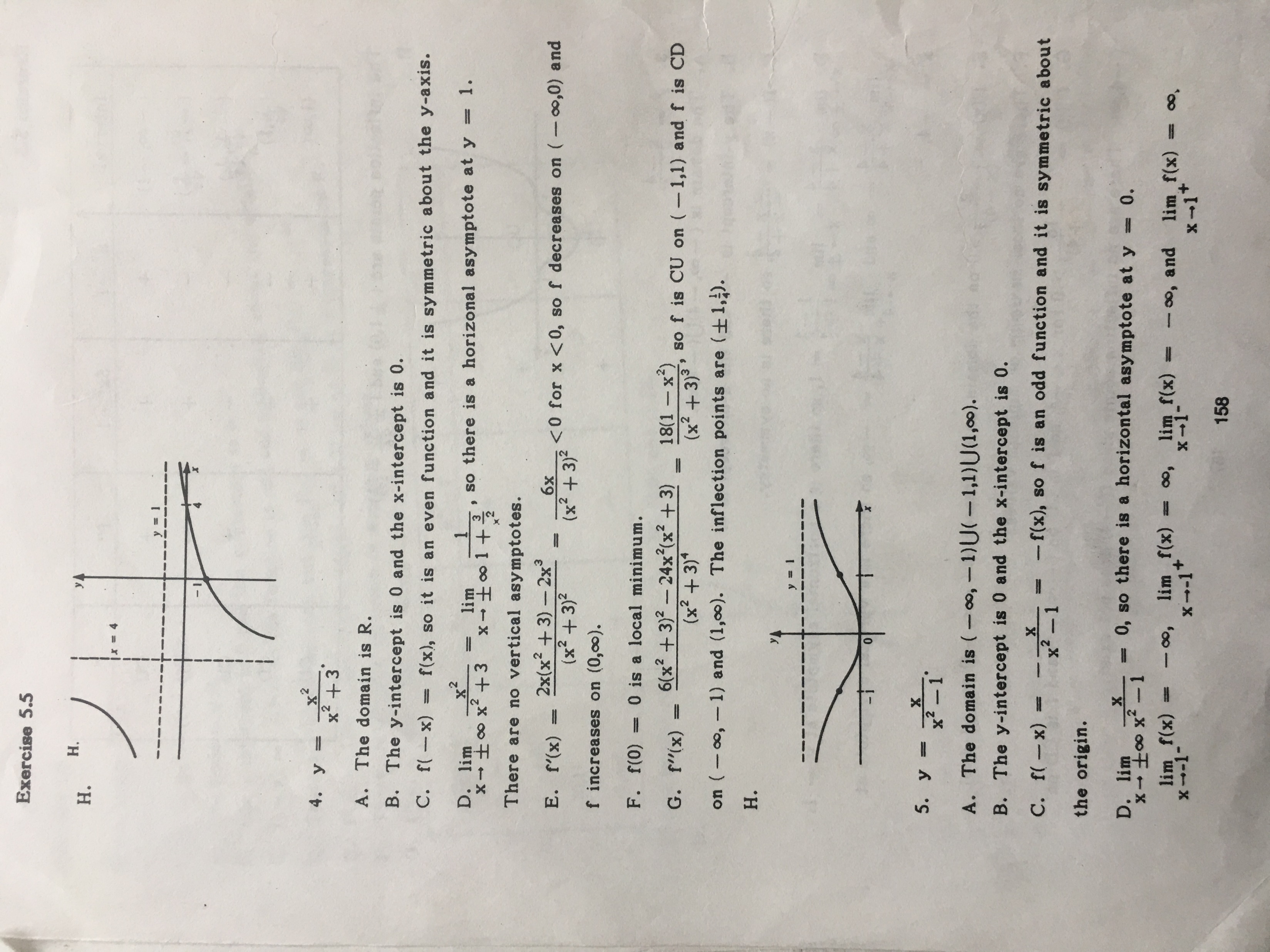 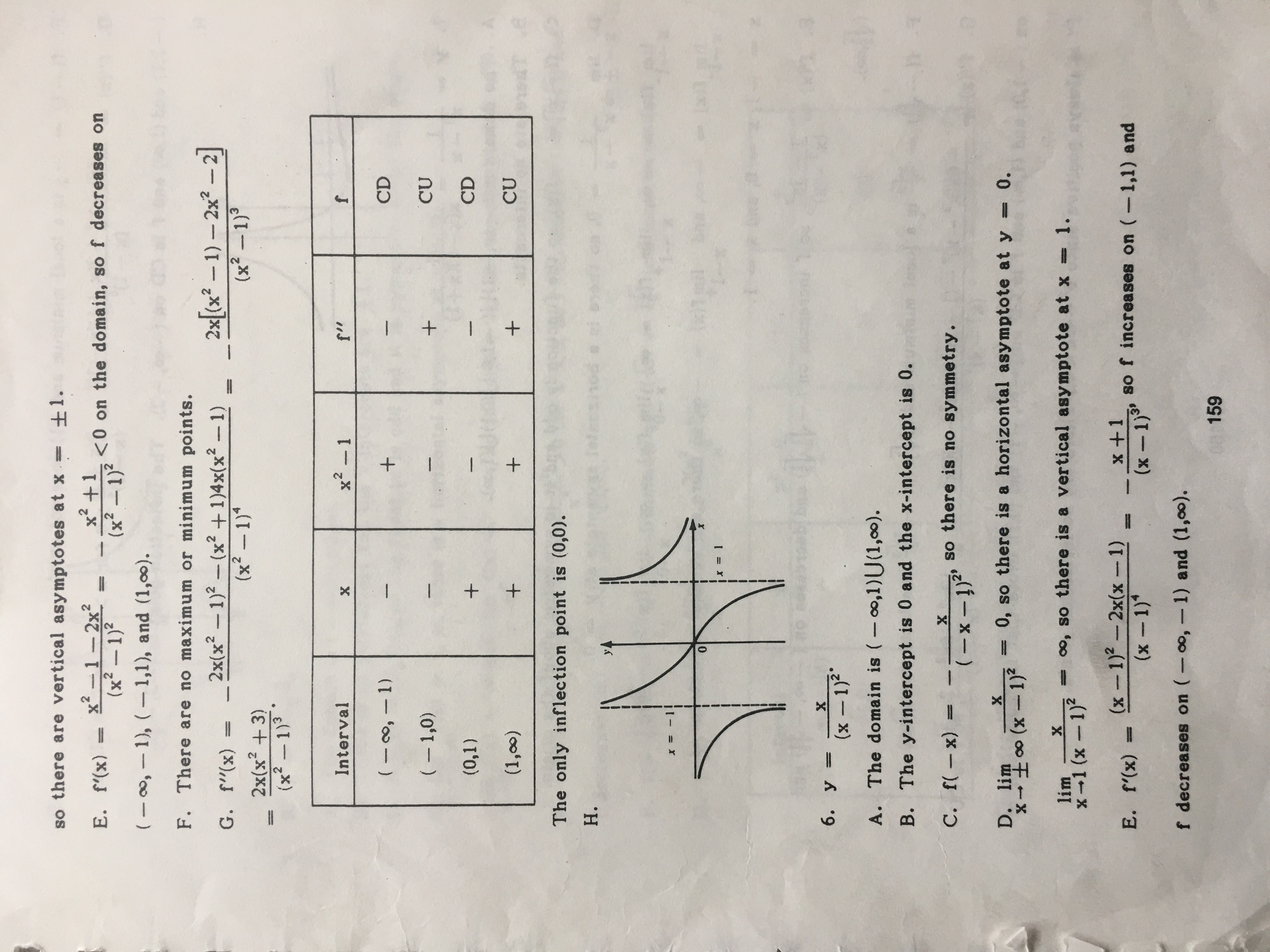 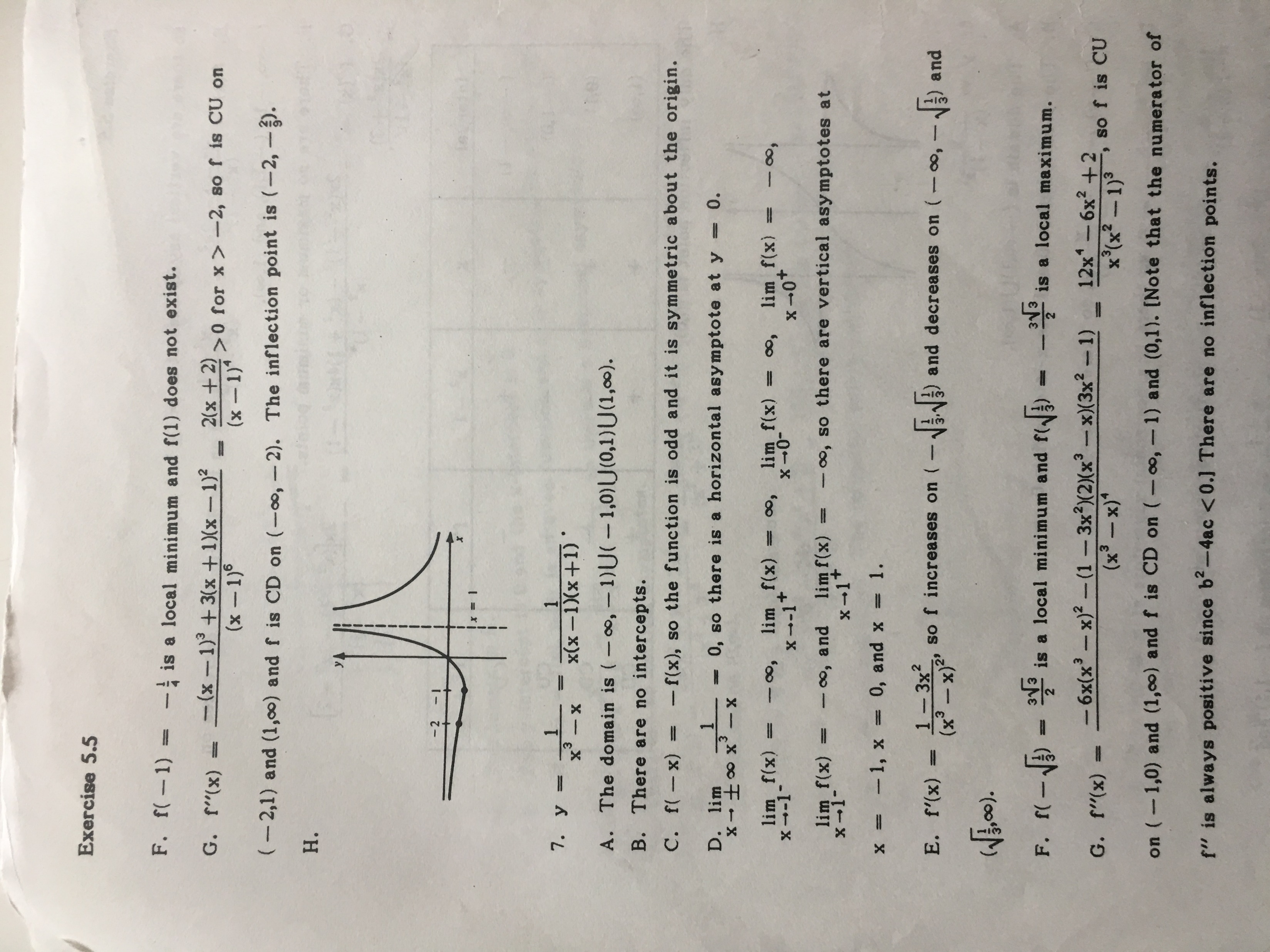